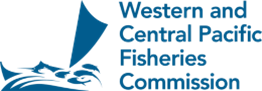 Evaluation of activities within the purse seine fishery through timeSC20 ST-WP-03_rev1
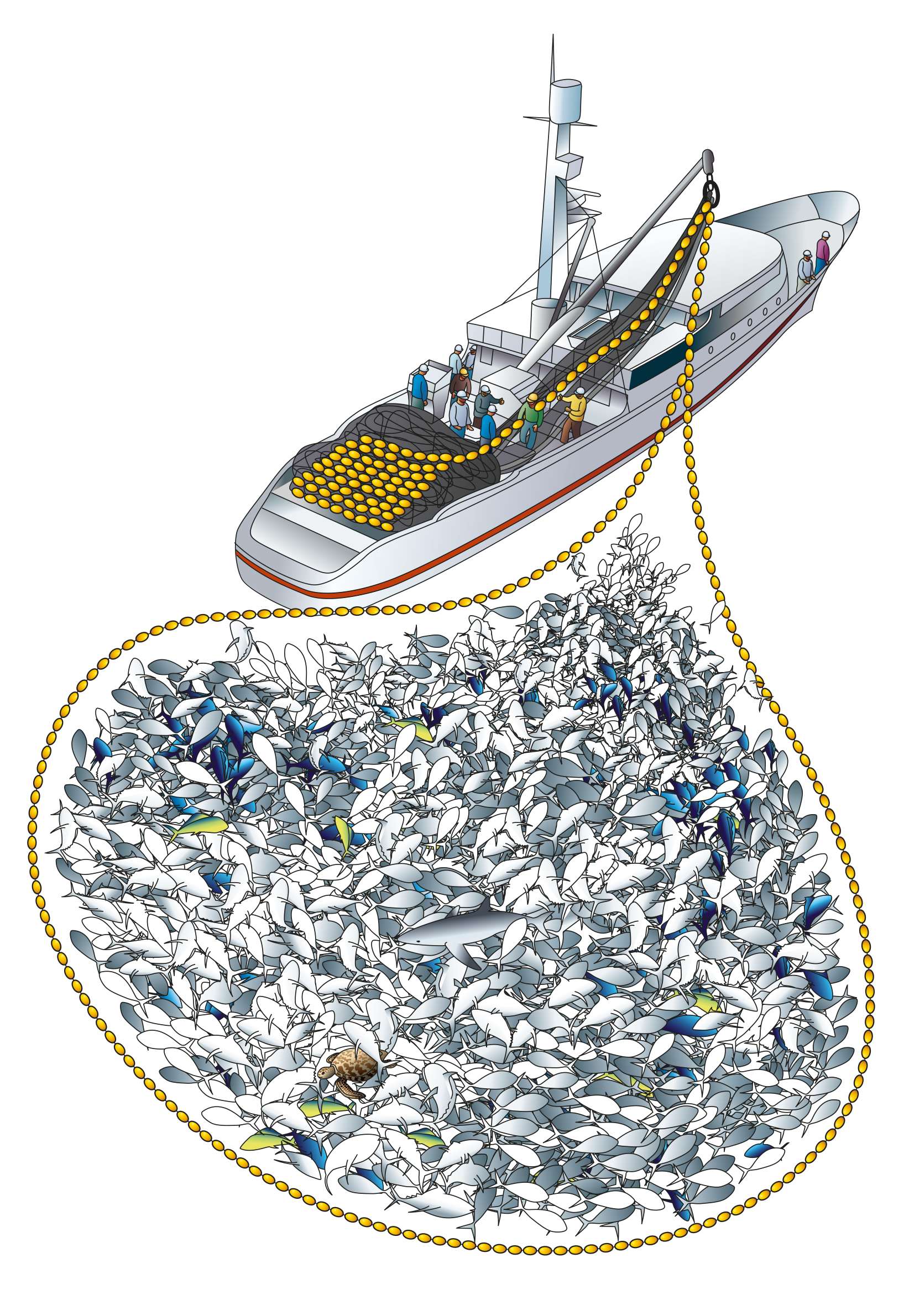 Tiffany Vidal, Peter Williams, Paul Hamer and Steven Hare 
SPC-OFP

20th Regular Session of the Scientific Committee (SC 20)
Manila, Philippines
Introduction
This paper is an initial investigation into potential changes in reporting behavior by the purse seine fleet 
The observed pattern in question is increasing divergence between days at sea and fishing days
Logsheet, observer and VMS data examined to compare fishing vs. non-fishing reporting days
Scenarios developed to reclassify some daily activities reported on logsheets
Reclassification resulted in potential increases of 2-32% in fishing days, on average, in recent years
Logsheet activities
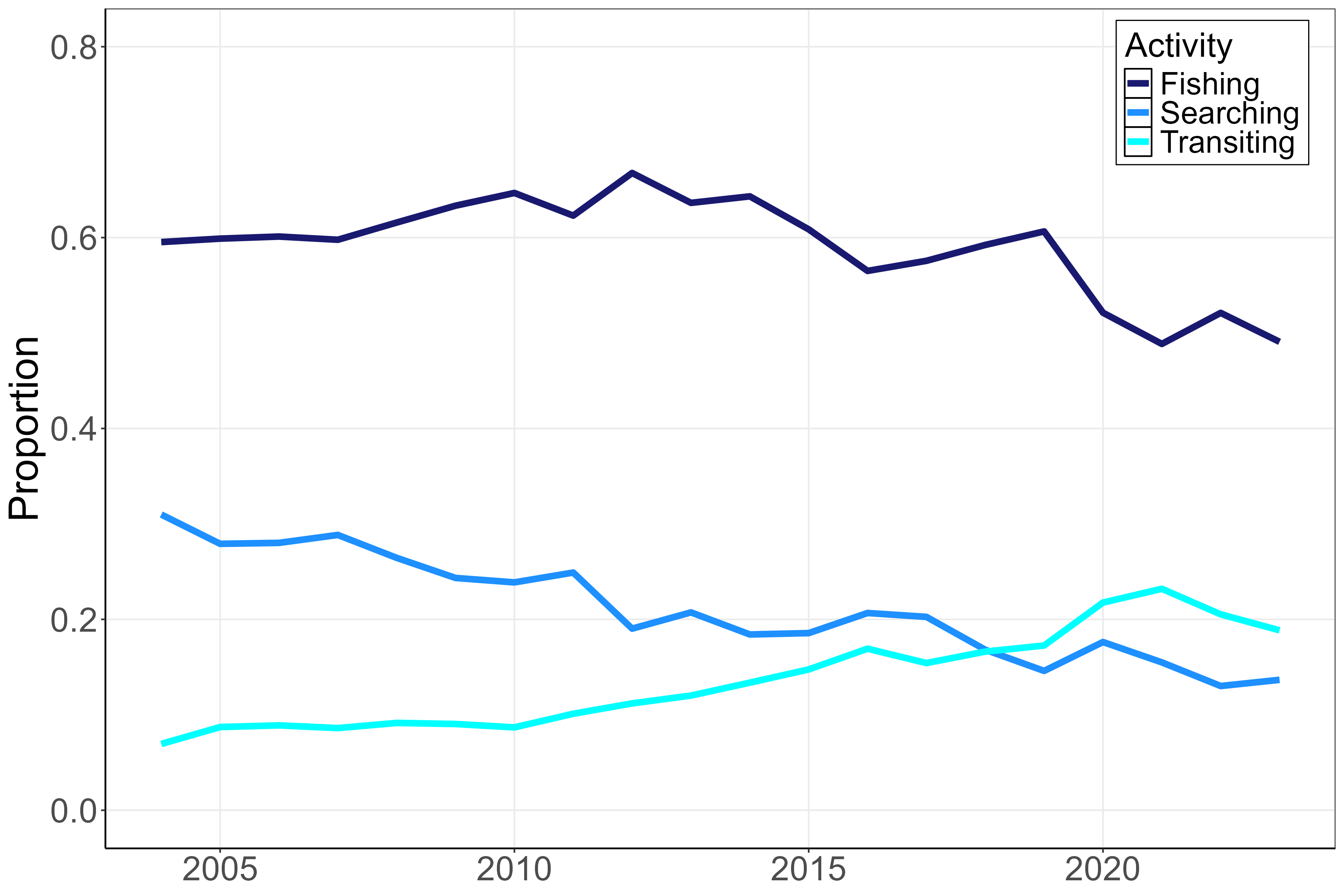 Fishing has declined from 65% to 50% of logsheet activities over past decade
Searching has declined from 30% to < 20% while transiting has increased from 10 to 20%
Note these are the three main activities, not all of them so the sum here is not 100%
Set types after “Transiting”
Since 2010 FAD sets more often follow transiting (now 20-30%)
Free school (FS) sets about the same
Log sets now rare
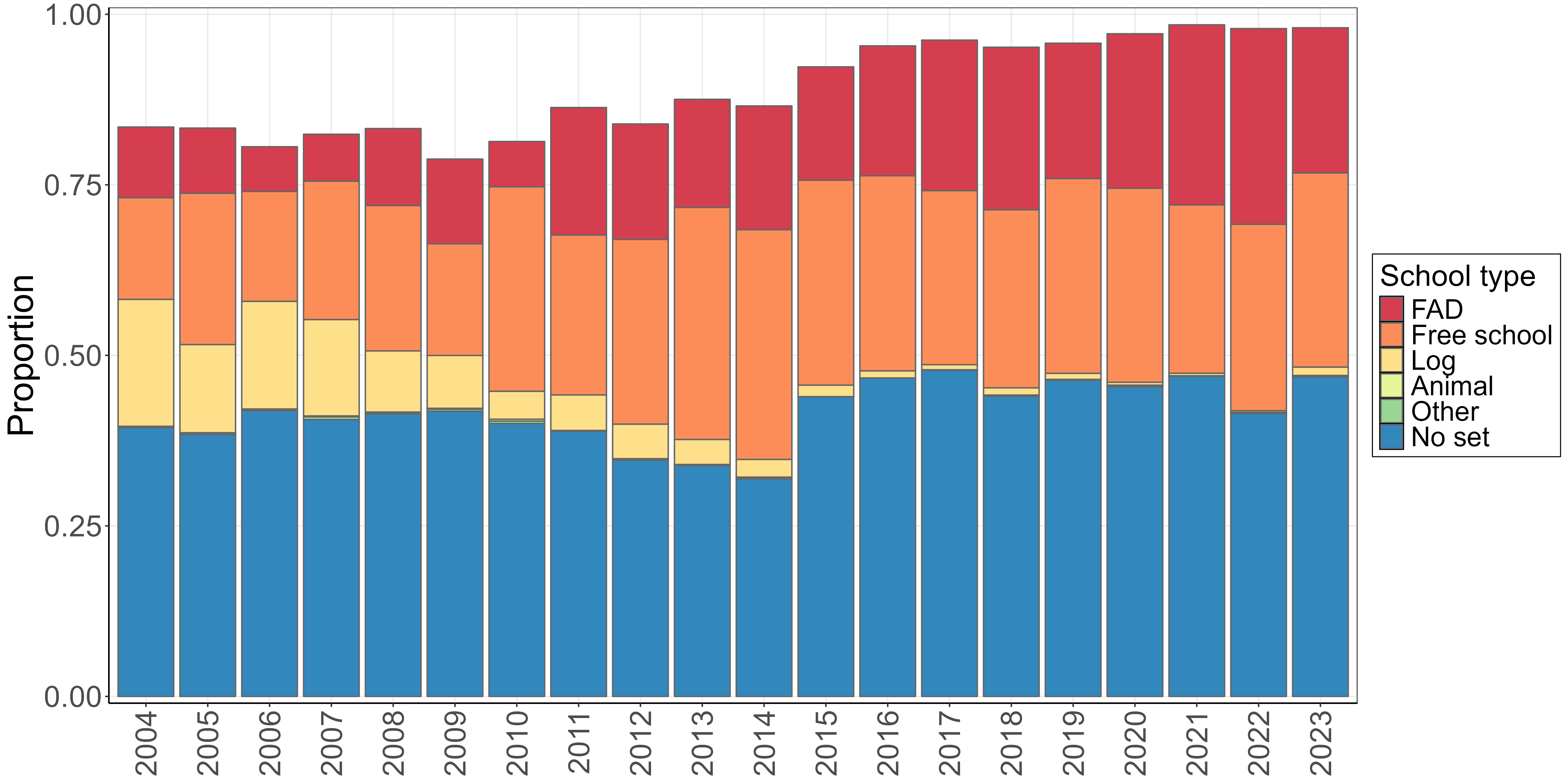 Activities before a set
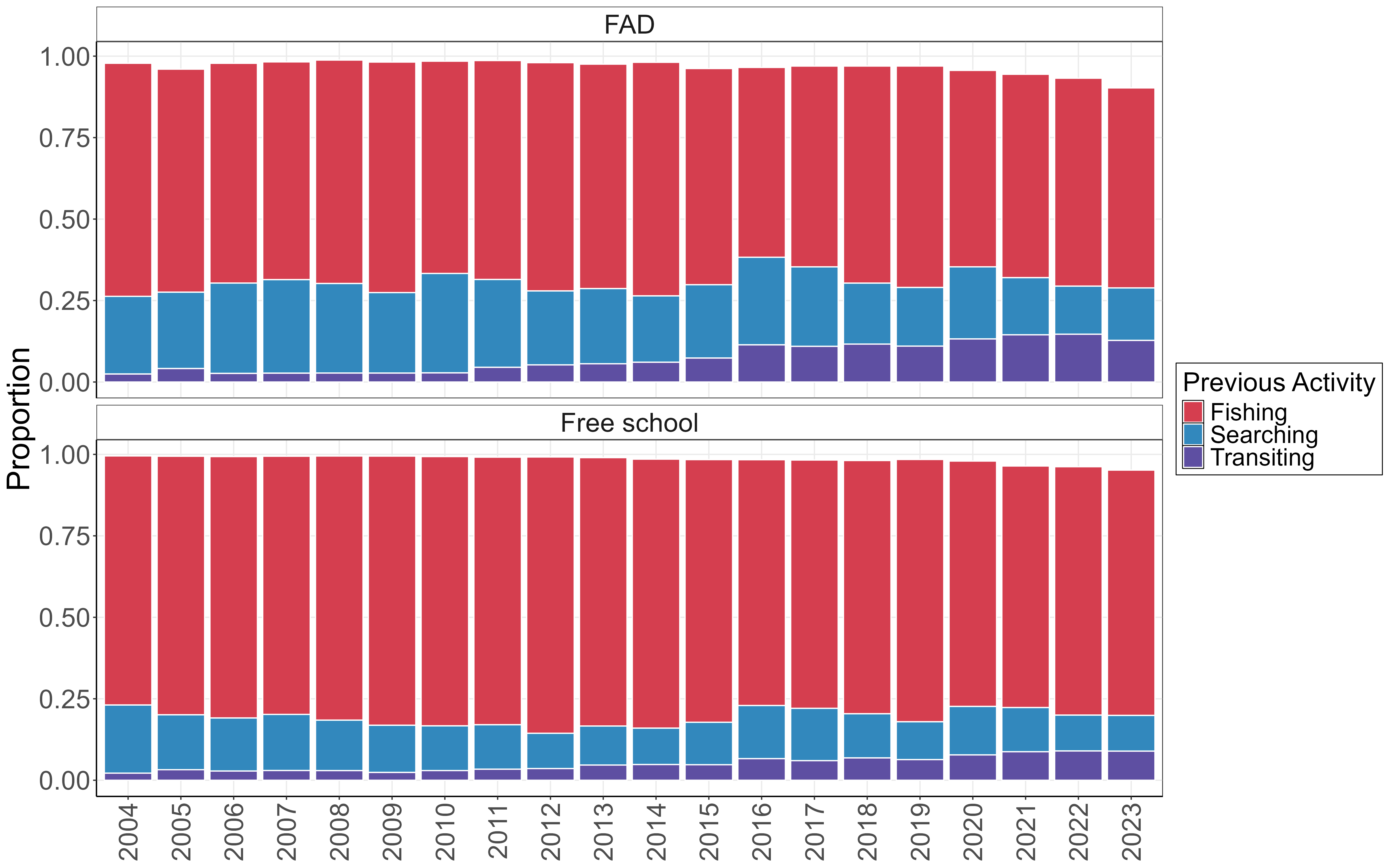 Since 2010, searching activity prior to a FAD set has decreased by 50% (transiting has doubled)
Search time also decreased prior to FS sets
Activities before a set
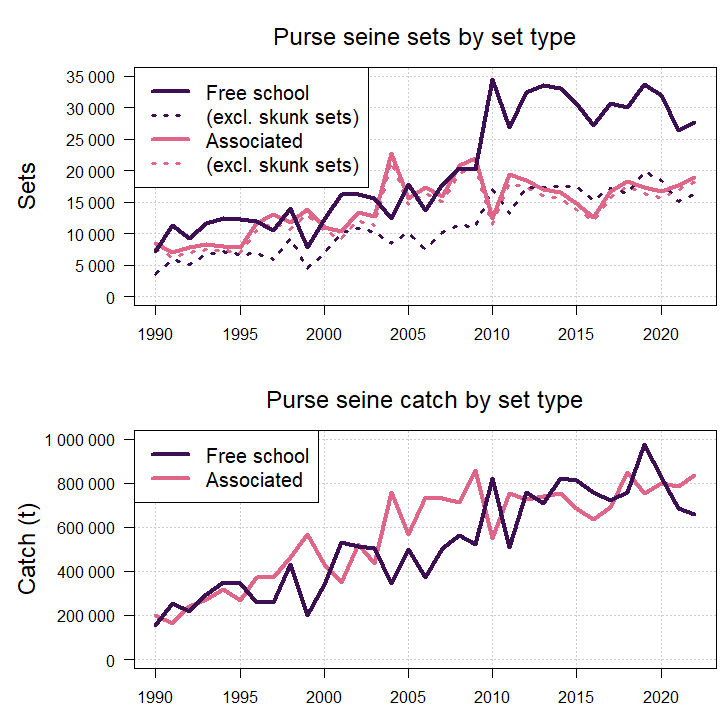 In 2010, a big jump in FS sets, but level afterwards
Big increase in FS “skunk” sets
Couple of hypotheses for this – shift to FS during FAD-closure and/or opportunistic FS sets
Observer match with logsheet reporting
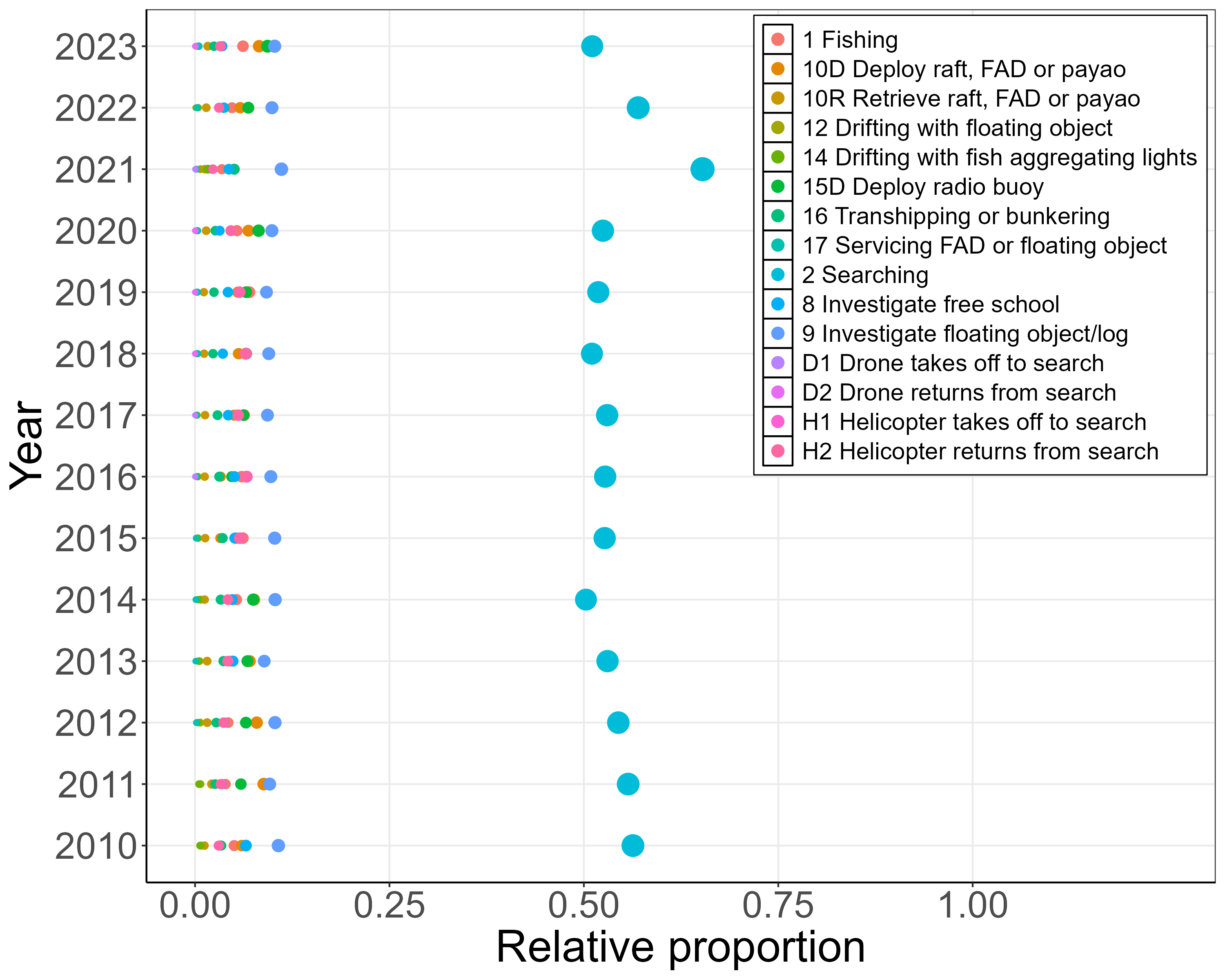 83-91% of activities matched between logsheets and observers
7-15% of observer fishing days were logsheet non-fishing (see plot at left)
VMS match with logsheet reporting
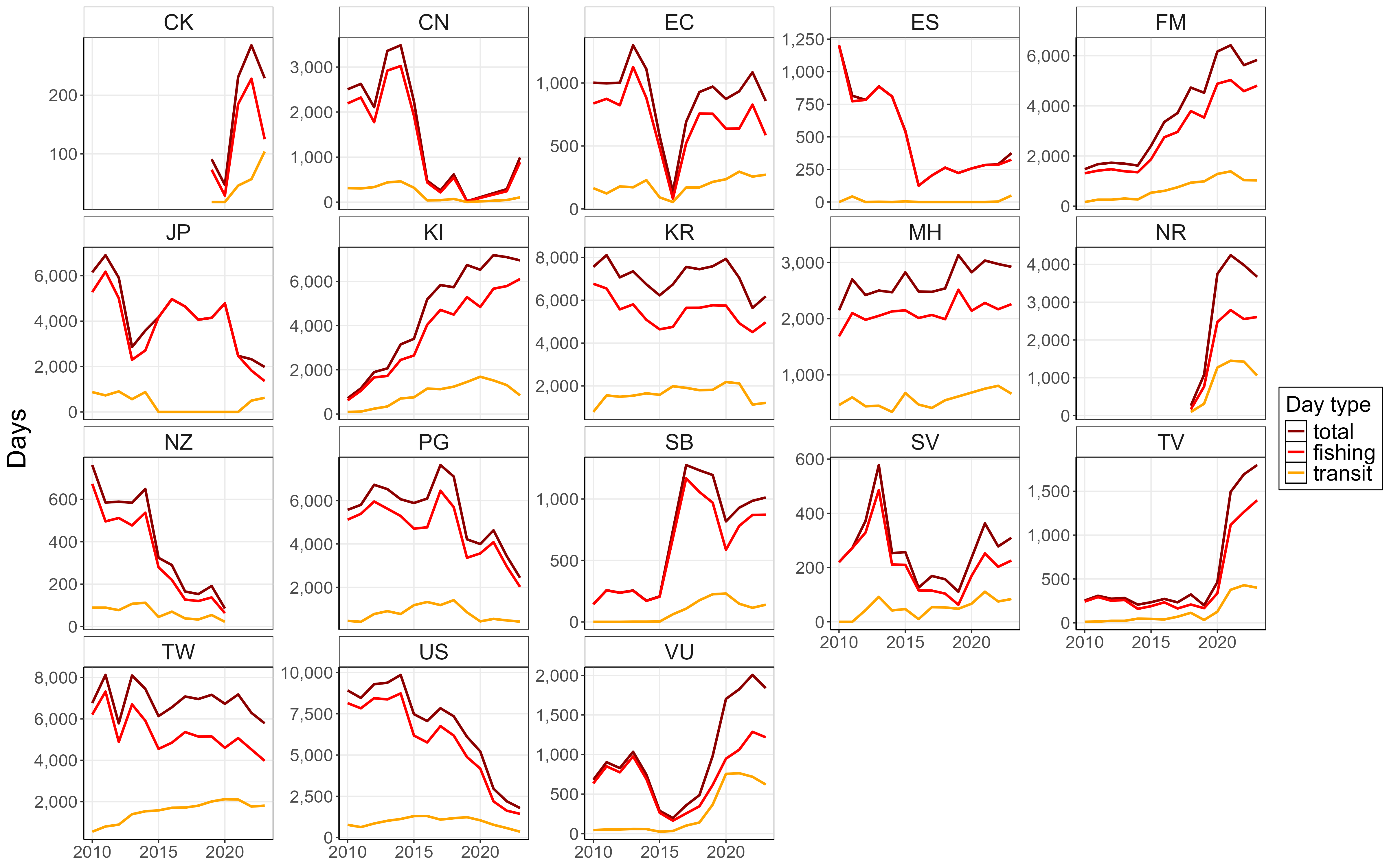 Days estimated from VMS using the purse seine effort algorithm
Days calculated from purse seine logsheet data based on reported activities
Scenarios investigated for reclassifying
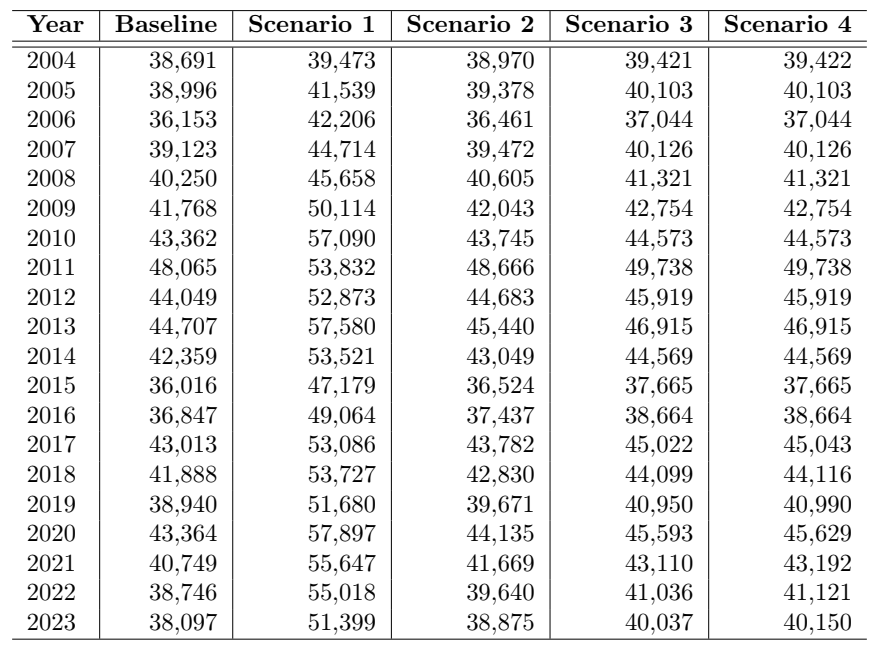 [Speaker Notes: 4 scenarios evaluated: baseline unraised fishing days reported by logbook data
1 – Days at sea
2 – fishing activity to fishing activity – must have searching
3 – Transit to fish, again assuming searching should precede fishing
4 – if a boundary activity changes the activity from searching to transit or vice versa]
Summary
This evaluation was at a relatively coarse level, aggregating across fleets
However, several changes in fishing strategies/reporting behaviours were identified
Understanding effort is key for the scientific work of the Commission, including for CPUE analyses to inform assessments
Potential future work: review logsheet reporting requirements, further develop VMS algorithm, explore FAD closure impact on behaviour/reporting, evaluate HS vs EEZ differences